Public-Private Partnerships for Irrigation Development: 
Results of the AMPPIDA project
Faustin Maganga
Presentation at Workshop on 
Policy and Investment Options for 
Irrigation Development in Tanzania
Tuesday,26 June 2018
Overview of PPPs for Irrigation
High cost of irrigation development but growing demand for ag income, stability
PPPs promoted by donors to mobilize resources from private sector: including financial, technical, and managerial resources
What is the evidence on what works for PPPs?
Irrigation PPPs more complicated than other PPPs
Overview of PPPs for Irrigation in Tanzania
PPPs as response to National Irrigation Master Plan and low level of “improved” irrigation compared to estimated potential (<1%)
Irrigation PPPs part of SAGCOT
Private sector seen as “a catalyst for new ideas and technologies so other farmers benefit from higher productivity and market access.”
Irrigation PPPs require more than irrigation: whole value chain
Case Studies
445, 986 ha of arable land
Kilombero Plantations Ltd (rice scheme)
Fertile Kilombero valley, good for rice farming
Redevelop Mngeta Farm, joint venture betw North Korea and Tanzania started mid-1980s
2007 KPL PPP betw Rufiji Basin Development Authority (RUBADA) and Agrica (UK co, investors from Norfund, Capricorn Investment Group, and African Agricultural Capital) + DfID,  USAID, JICA support
5818 ha estate; 1430 ha irrigated, 3000 by 2016
3200 outgrower farmers not irrigated but get SRI advice, link to inputs and microfinance
KPL Findings
Land tenure: Former state farm re-occupied, compensation to vacate, tensions with community
Price volatility: company and farmers losing out
Taxation policy on imported equipment 
Multiple viewpoints, “realities”, blame game
Netmapping
Overall:Who influences Public Private Partnership for Irrigation in xxx?
Links: 
Technical advice 
Funding 
Inputs 
Formal oversight 
Political/ social 
influences  
Power/Influence:
How powerful is each actor over PPP in Irrigation Development in xxx?
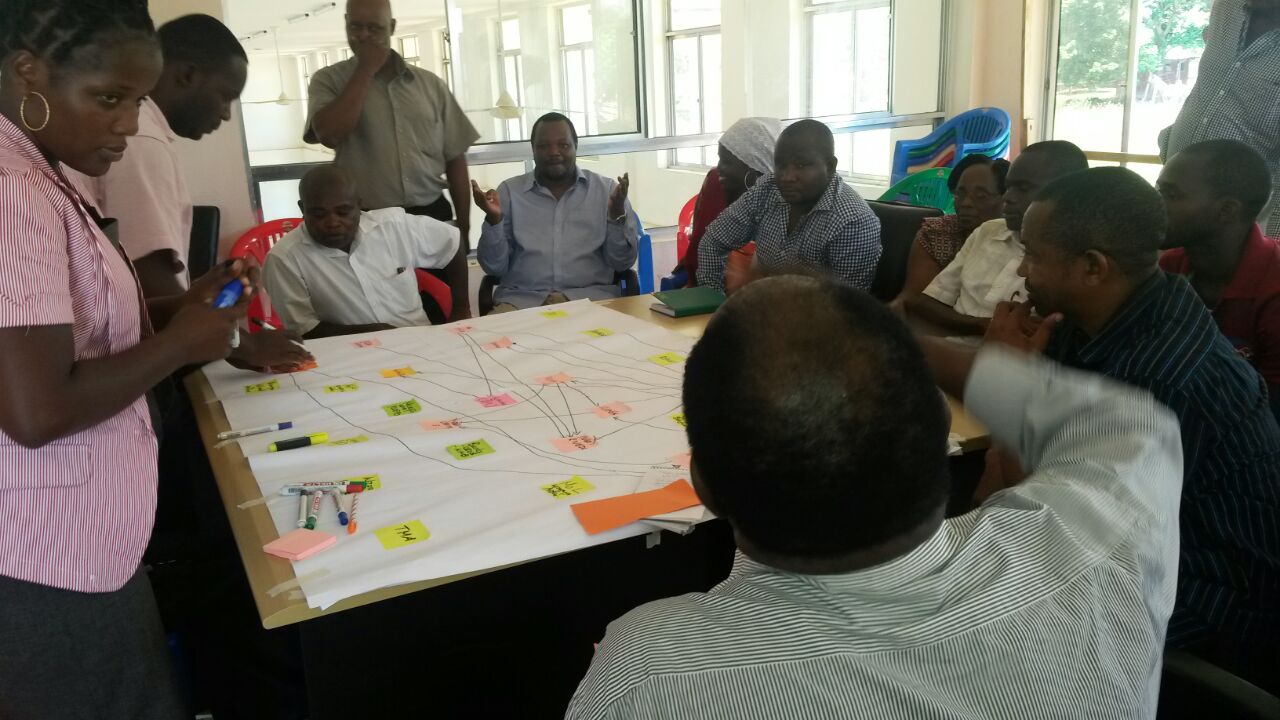 Kilombero Plantations Ltd Netmap
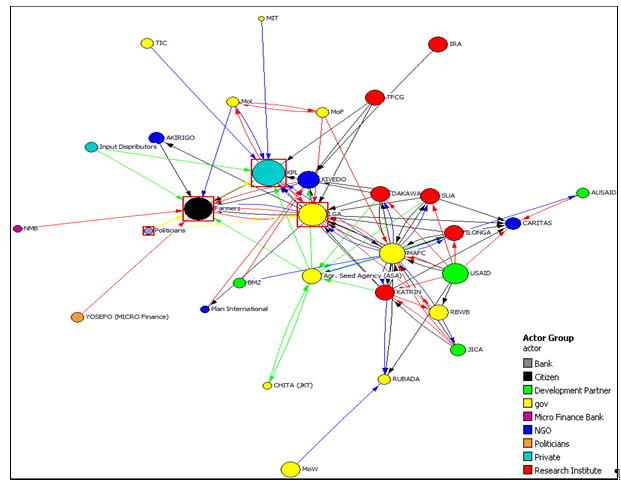 [Speaker Notes: Key things to note:
There are a LOT of different actors and types of actors involved, including donors, research institutes, financial institutions]
KPL Funding Flows
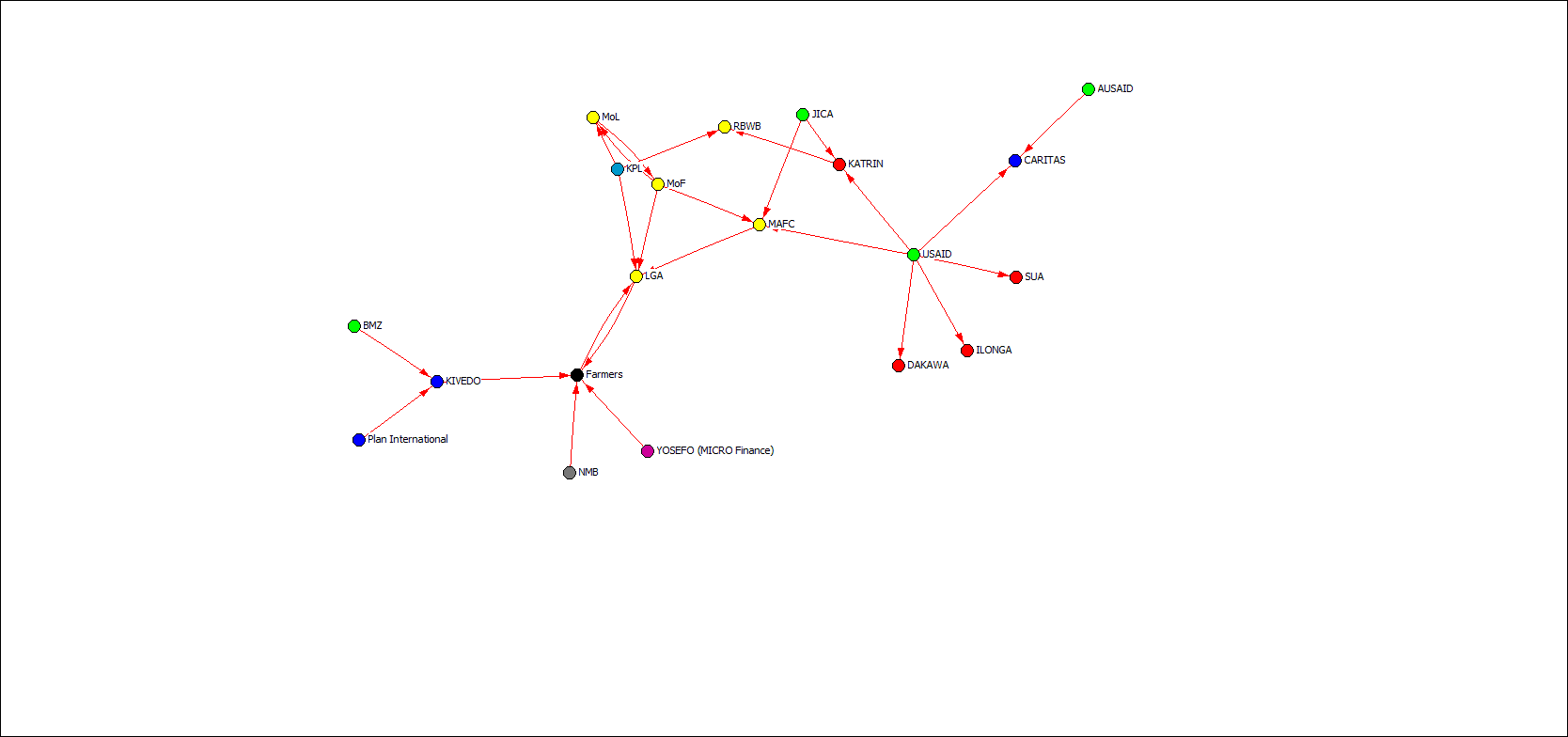 KPL Regulation Network
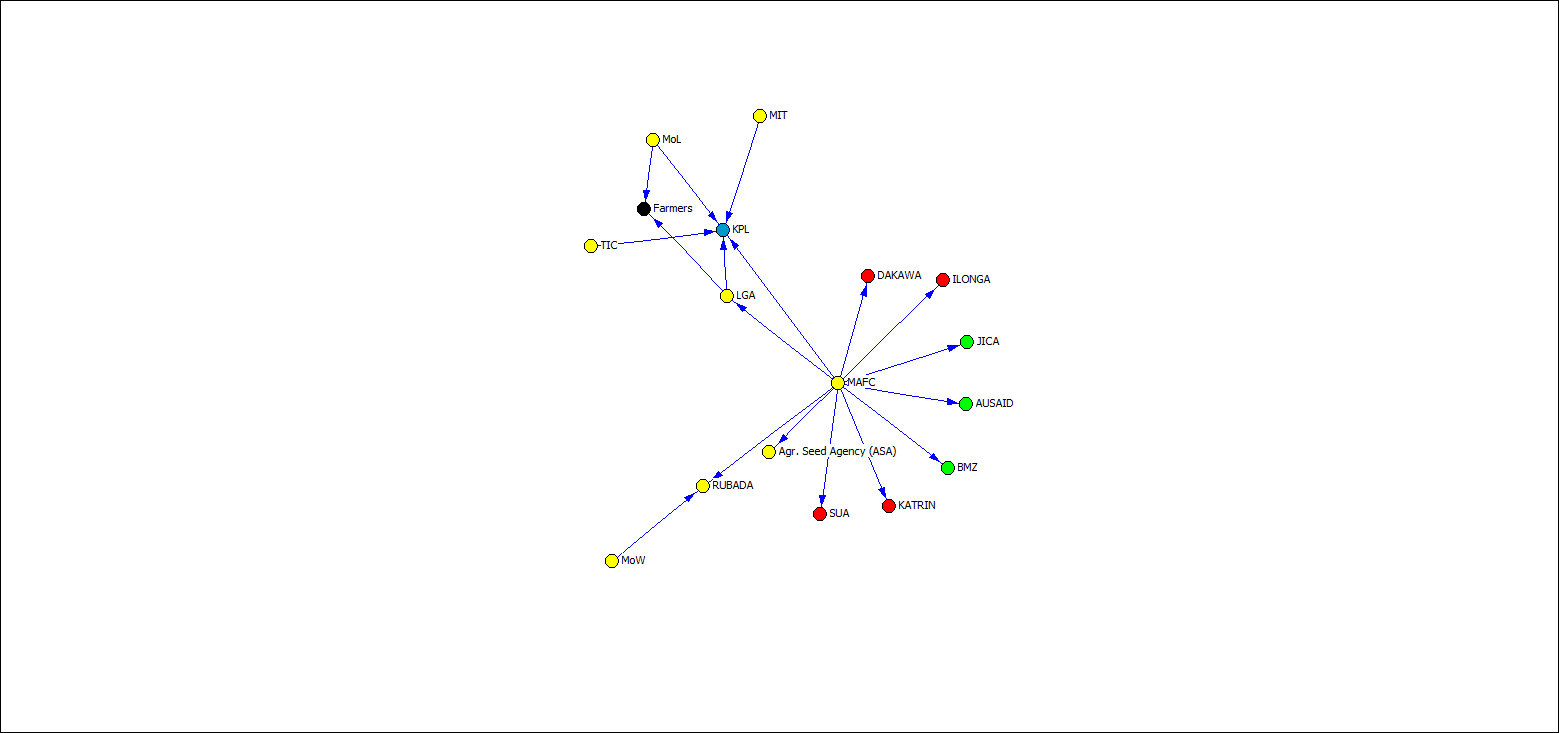 KPL Technical Advice
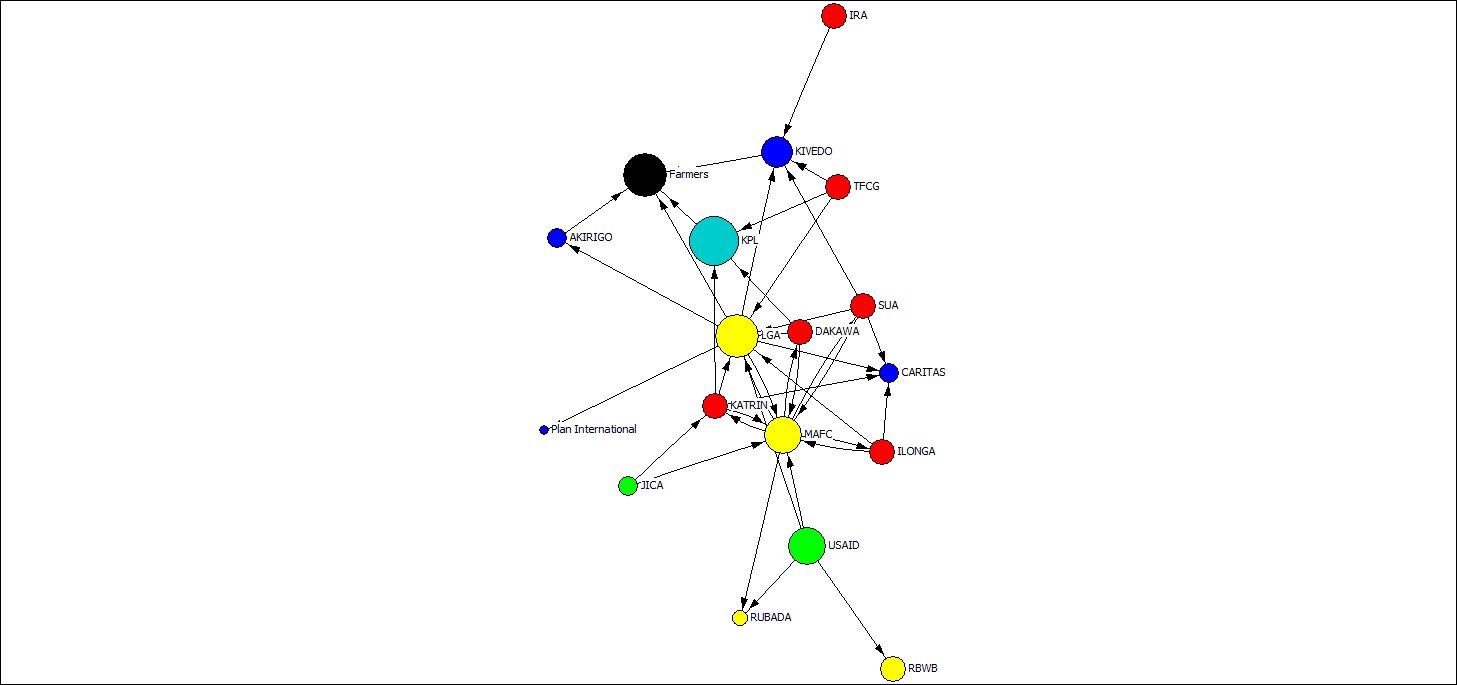 Madibira Background
3000 ha rice irrigation farmer managed scheme established in the late 1990s 
Constructed through a loan from the African Development Bank, and built on government land. 
Owned and operated by the Madibira Agricultural Marketing Cooperative Society (MAMCOS).
Madibira Findings
Smallholders relatively satisfied
Scheme improved farmers’ income, housing and social services (health centers, primary and secondary schools) 
Challenges: 
Poor access roads
Rice milling plant shut down due to unreliable energy 
Market unreliability
Shortage of equipment (tractors, power tillers)
Decrease of water for irrigation.
Madibira Net-Map
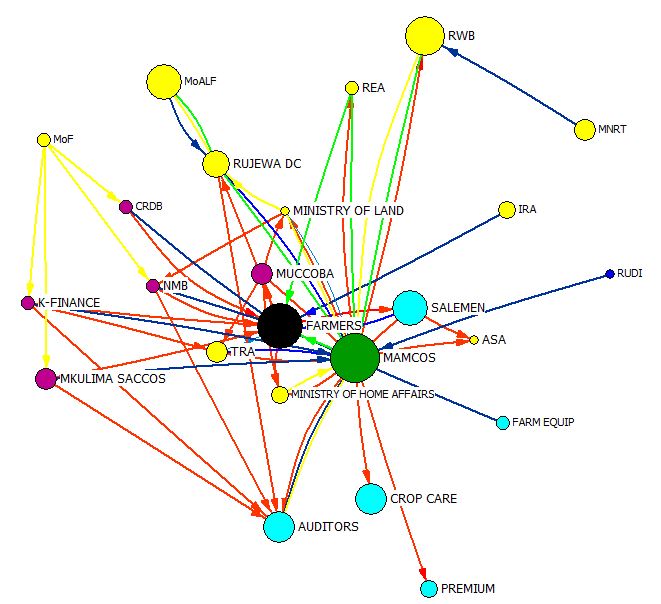 Legend:
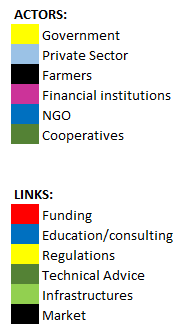 [Speaker Notes: Compared to the other cases with one large central private sector, here you have several smaller private sector, and the central actors are the farmers and the farmer coop.  
This is also the only one that did not identify donor or NGO involvement]
Kilombero Sugar Background
Kilombero Sugar Company Limited - a registered sugar miller, grower and producer
KSCL owns estates 2: Msolwa estate (5000 ha), established in 1960 and production began in 1962, Ruembe (5000 ha), developed in 1974 and came into operation in 1976. 
Divested in 1998 to Illovo Sugar Ltd and ED&F Man Ltd by selling 75 per cent of its shares The remaining 25 per cent is still held by GoT and will be sold, eventually, to Tanzanians, through the stock market.
Kilombero Sugar Findings
Sugar production has increased from 61,688 tons in 2000/01 to over 125, 374 tons in 2014/15.  Mill expansions have allowed Out Growers to increase their production area from 3,855 ha in 1998/99 to about 12,000 ha in 2014/15. 
A cane supply agreement has been introduced incorporating a division of proceeds formula for Outgrower cane payments.  
Capable of exporting electricity  to TANESCO
Maintains > 800 km of farm access roads
Kilombero Sugar Findings
Smallholder producer associations are important in linking the investors and smallholders
Associations provide essential agricultural services to their out-growers. Recently services expanded into cane harvesting, loan brokerage and administration, and extension support.
Associations enabled out-growers to negotiate and transact collectively with miller, reducing transaction costs to both parties. They also negotiate with CRDB Bank and National Microfinance Bank
Kilombero Sugar Findings
Challenges:
Transparency on measurement of weight of sugarcane for each farmer
Measurement of sucrose content which is done in closed laboratories of the nucleus farm
Governance issues related to operations of the famer associations
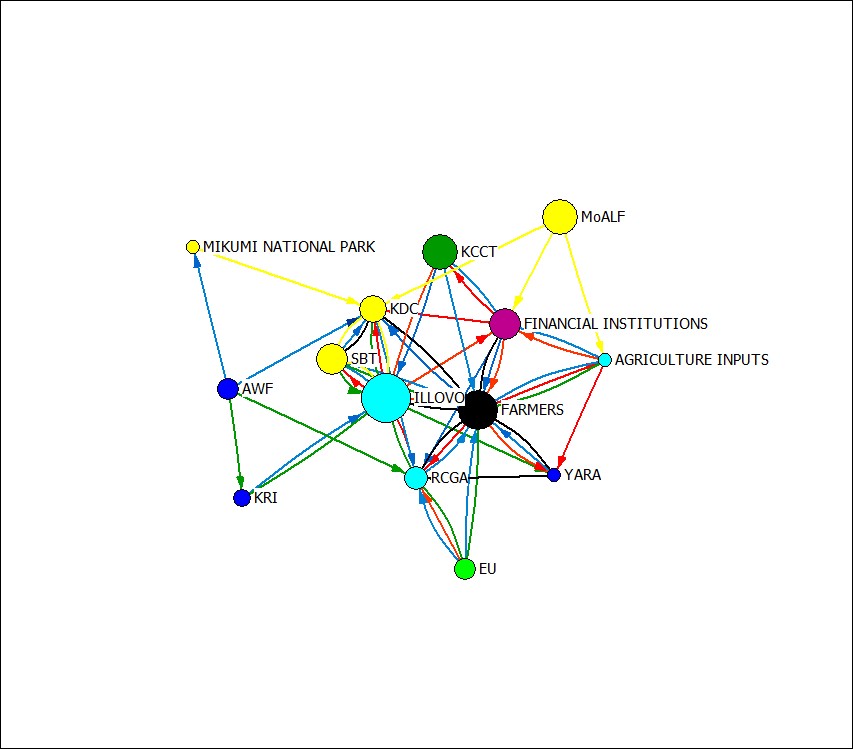 Kilombero Sugar Net-Map
Legend:
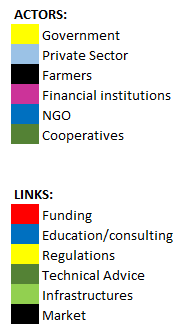 [Speaker Notes: Compared to other cases, this has fewer actors (sugarcane may be more centralized than rice)]
Tanzania Conclusions
Few operating PPPs for irrigation 
Low demand from investors to develop new areas 
Hard enough to redevelop abandoned state farms
Land already (supposed to be) available
Only Madibira irrigates smallholder land 
PPPs focus on core estates, technical assistance to outgrowers
Challenge to develop PPPP (Public Private Producer Partnerships)
Higher smallholder satisfaction on Madibira
More voice, accountability, irrigation service
Key Challenges Identified
Address formal and informal land and water rights to ensure legitimacy and prevent resentment
Need information on water availability and use (competing uses, climate change)
Production, Processing, and Price risks
Difficulty in aligning profit and development objectives 
Time: Needed to build trust, but time/cost tradeoffs
Investment implications
Needs beyond irrigation infrastructure (technology, taxation, training, markets, inputs)
Who bears cost of supporting smallholder development?
Government?
Private companies?
Donors/Development partners?
Smallholders? 
Institutional investment:
Smallholder coops/Associations play important role in Madibira, Kilombero Sugar
Recognize farmer associations as an investment
Comparative Structure
[Speaker Notes: We started with this generic framework to compare the different roles of government, private sector, and smallholders in the different cases.  
However, when we did the Netmapping, we found a much more complex situation
There are many different agencies in “government”, many different private sector entities, and many other actors involved. 
We also found that complexity was a source of problems]
STAMP4 Irrigation: Stakeholder Task Alignment Matrix for Irrigation
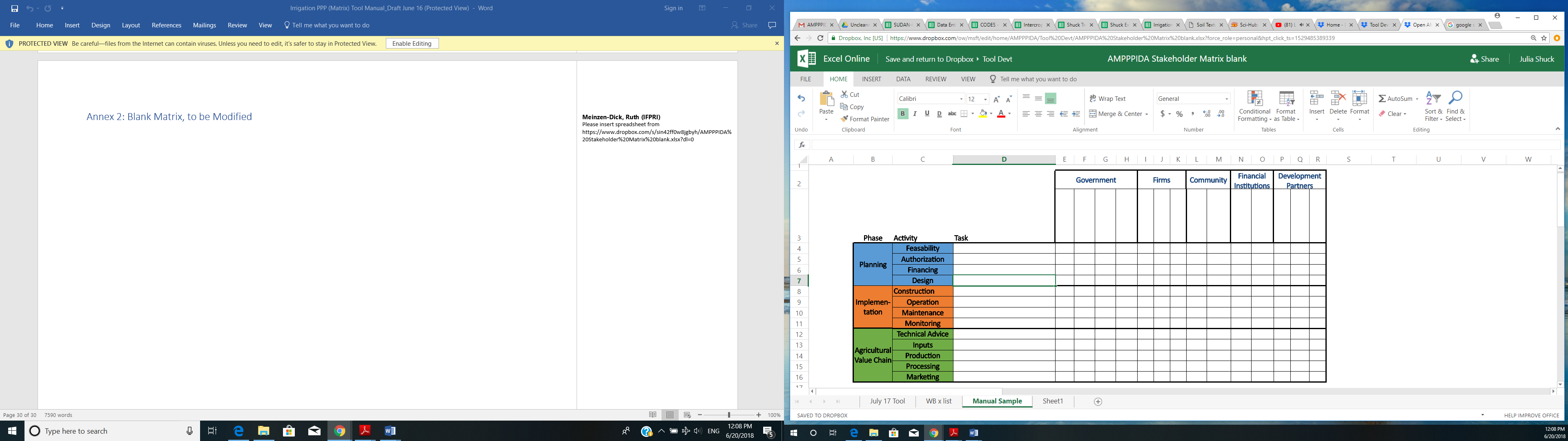 Bagamoyo Sample
Implications
Sharing of costs, benefits, risks
Is irrigation likely to be profitable for investors? For smallholders?
Logic for state investment in irrigation as a public good, less for private sector.
“Beyond panaceas”
Need to engage with complexity
Tools for understanding complex arrangements
Range of options for “PPP” arrangements
Many “private sector” options; Smallhoders as investors?